Птицы Урала.
Леванова В.А.
Жаворонок
Высоко под облаками,
Над полями и лугами,
Рано выпорхнув спросонок,
Кто поет нам?
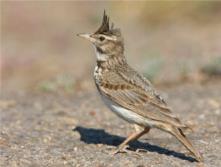 Кукушка
Кто в лесу у нас гадает,
Про судьбу и жизнь все знает?
Прокукует - подсчитаешь -
Сколько жить тебе, узнаешь! -
Птичка, серая подружка,
А зовут ее...
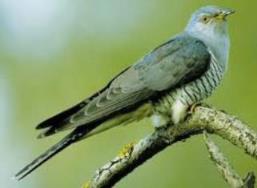 Дрозд
Кто поет, как соловей?
Кто, не прячась средь ветвей,
Наверху, у самых звезд,
Зачарует песней?
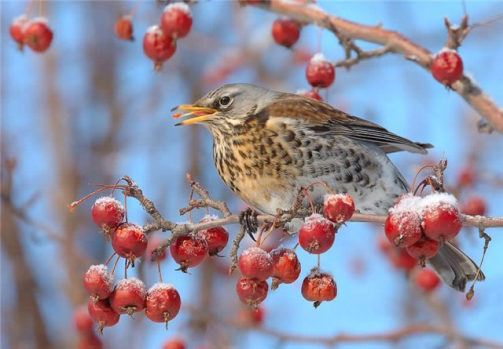 Сорока
Болтлива птичка - спору нет,
Расскажет новость и секрет!
Красива с виду, белобока
Кто? - Длиннохвостая
Скворцы
Отступили снега и метели,
Птицы с юга домой прилетели.
Кружат, трели разводят певцы.
Кто весну прославляет?
Клест
Кто зимой средь хвойных веток
В феврале выводит деток?
Необычный клюв - крестом,
Птичку ту зовут..
Снегирь
Любо-дорого взглянуть,
Птичка - красненькая грудь!
Дом родной ее Сибирь,
Как зовут ее?
Цапля
Хоть и две ноги у птицы,
Удобней на одной стоится.
Из речки лягушат, как капли,
Кто ловит клювом?
Воробей
В серой шубке перовойИ в морозы он герой,Скачет, на лету резвится,Не орёл, а всё же птица.
Ворона
Окраской - сероватая,Повадкой - вороватая,Крикунья хрипловатая -Известная персона.Кто она?..
Голубь сизый
Подбирает он проворно Кинутые ему зерна И гнездится на карнизе Наш любимый ...
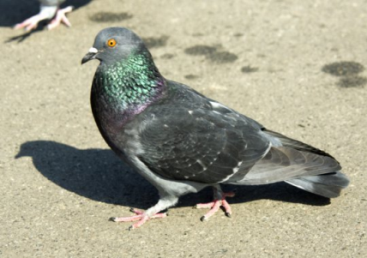 Дятел
В лесу, под щебет,Звон и свист,Стучит лесной телеграфист:"Здорово, дрозд, приятель!"И ставит подпись ...